Федеральное государственное бюджетное образовательное учреждение высшего образования "Красноярский государственный медицинский университет имени профессора В.Ф. Войно-Ясенецкого" Министерства здравоохранения Российской Федерации Кафедра лучевой диагностики ИПО
Мультимодальная визуализация транспозиции магистральных артерий
Часть 3
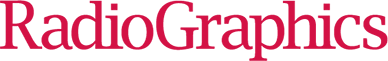 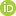 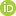 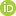 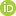 Arzu Canan, Ravi Ashwath,
Prachi P.Agarwal, Christopher Francois, Prabhakar Rajiah
Published Online: Jan 22 2021
https://doi.org/10.1148/rg.2021200069
Выполнил: врач-ординатор 1-го года  кафедры лучевой диагностики ИПО
                                   Николаев Н.М.
[Speaker Notes: Добавьте «обучения» после «ординатор 1-го года»]
Осложнения Операции Мастарда
Стеноз полых и легочных вен наблюдается у 20% пациентов , перенесших операции предсердного переключения кровотока , хотя только у 5% пациентов наблюдаются симптоматика.
Стеноз следует оценивать до установки проводов кардиостимулятора, так как провод может ухудшить стеноз до окклюзии. 
Трансторакальная эхокардиография имеет низкую точность по сравнению с МРТ, при оценке стеноза.
МР-ангиографии у пациента, перенесшего операцию Мастарда по поводу D-TМA
Стеноз дистальной части верхней полой вены
МРТ видеофрагмент у пациента, перенесшего Операции Мастарда
Стеноз дистальной части верхней полой вены
Визуализация осложнений
КТ также может помочь в оценке стеноза и коллатералей, но не помогает в оценке кровотока. 
КТ и МРТ могут быть неточными при дифференциации тяжелого стеноза от окклюзии. 
Селективная ангиография выявляет небольшие каналы в перегородках, которые на КТ и МРТ кажутся закрытыми. 
Значительный стеноз перегородки может потребовать лечения с помощью чрескожной баллонной дилатации и установки стента или хирургического вмешательства. КТ также полезна для оценки осложнений при установке стента.
Видеофрагмент селективной ангиографии у пациента с Д-ТМА, перенесшего Операции Мастарда
Стеноз дистальной части верхней полой вены.
Осложнения внутрипредсердной коррекции
Наличие фистулы перегородки можно увидеть у 20% пациентов после внутрипредсердной коррекции. 
Большинство этих дефектов небольшие и гемодинамически незначимые. 
Значительные дефекты могут вызвать инсульт, цианоз или парадоксальную эмболию. 
Трансторакальная и чреспищеводная эхокардиография является точным методом в обнаружении фистул перегородки. 
На МРТ идентификация дефекта может быть сложной задачей, особенно если он небольшой (чувствительность 66,7%, специфичность 100%)
МРТ-изображение пациента, перенесшего внутрипредсердную коррекцию
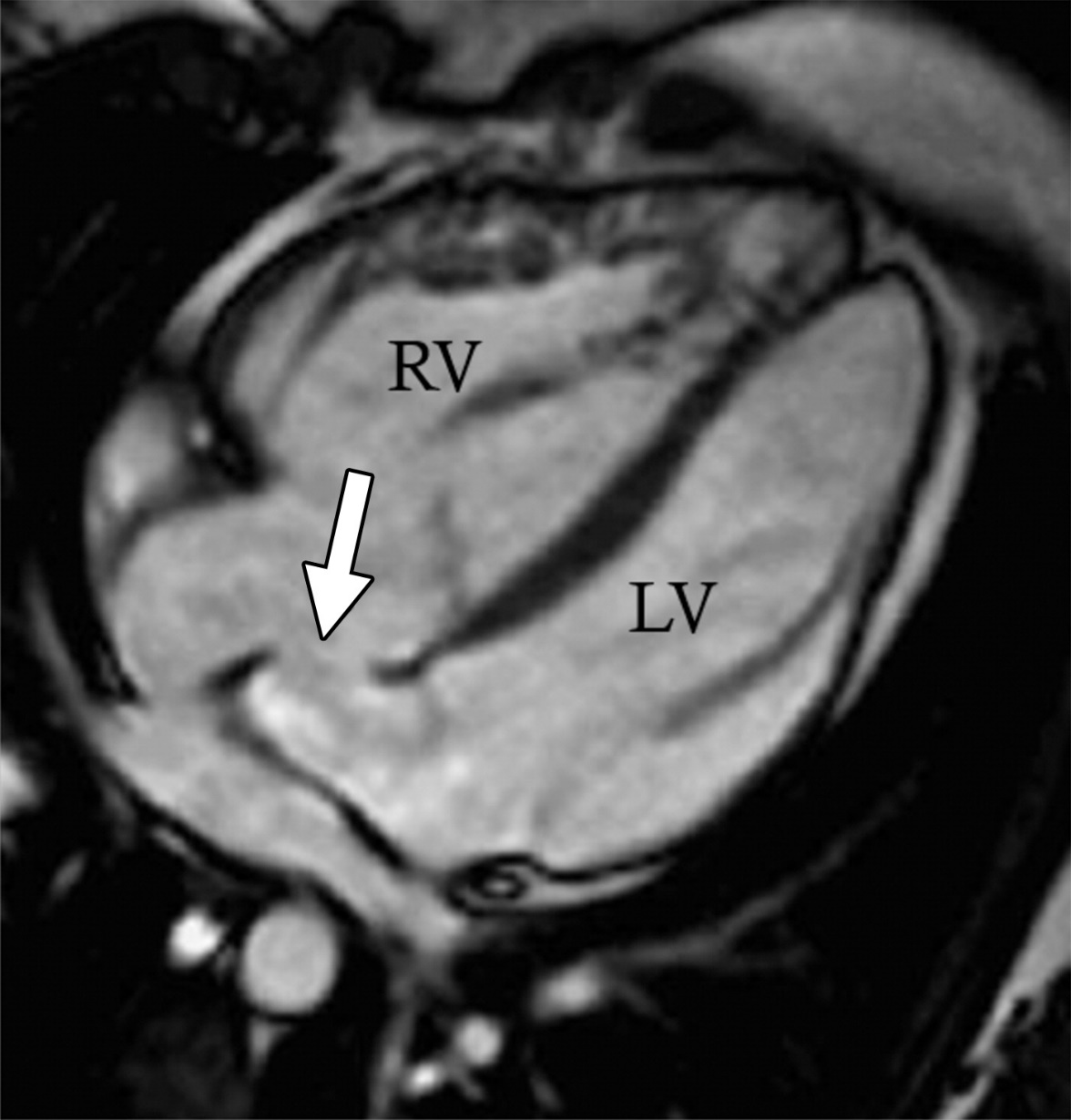 Сообщение между левым предсердием и легочными венозными путями, что указывает на дефект перегородки.
Визуализация дефекта заплатки
Отсутствие визуализации дефекта на МРТ не исключает ее наличие. 
Форма левого желудочка также может указывать на значительный дефект перегородки, поскольку левый желудочек принимает шаровидную форму по сравнению с обычной формой банана или полумесяца. 
Дефект перегородки еще сложнее визуализировать на КТ.
Селективная ангиография является высокодиагностическим методом выявления дефекта перегородки.
Селективная ангиография у пациента с Д-ТМА, перенесшего внутрипредсердную коррекцию
Экстравазация контрастного вещества из перегородки на уровне нижней полой вены.
Селективная ангиография
Окклюдера Amplatzer (Abbott), размещенный в месте дефекта. 
Экстравазации контрастного вещества не наблюдается.
Сердечная недостаточность
Появляется у 7-10% пациентов через 10 лет после проведения внутрипредсредной коррекции, с более высокой частотой в связи с сопутствующим ДМЖП. 
Системный ПЖ страдает из-за ремоделирования, вторичного по отношению к повышенной системной постнагрузке, несоответствии коронарного артериального кровотока и потребности миокарда в кислороде.
Проведение эхокардиографии затруднительно из-за локализации и сложной геометрии правого желудочка. МРТ, напротив, обеспечивает более надежные и точные измерения размера и функции ПЖ.
МРТ изображение гипертрофированного правого желудочка
Дисфункция ПЖ (не показана) также присутствует, что указывает на сердечную недостаточность.
КТ ангиографическое изображении гипертрофированого ПЖ
Зеленый контур = эпикардиальный контур ЛЖ,
Красный контур = эндокардиальный контур ЛЖ, 
Желтый контур = эндокардиальный контур ПЖ.
MРТ-видеофрагмент пациента с D-TМA, перенесшего операцию Сеннинга
Дилатация, гипертрофия и систолическуя дисфункция системного правого желудочка. Трикуспидальная регургитация.
Операция артериального переключения
Пациенты, перенесшие операция артериального переключения, имеют лучшие результаты, чем те, кто перенес внутрипредсердную коррекцию, с долгосрочной выживаемостью 88–97%.
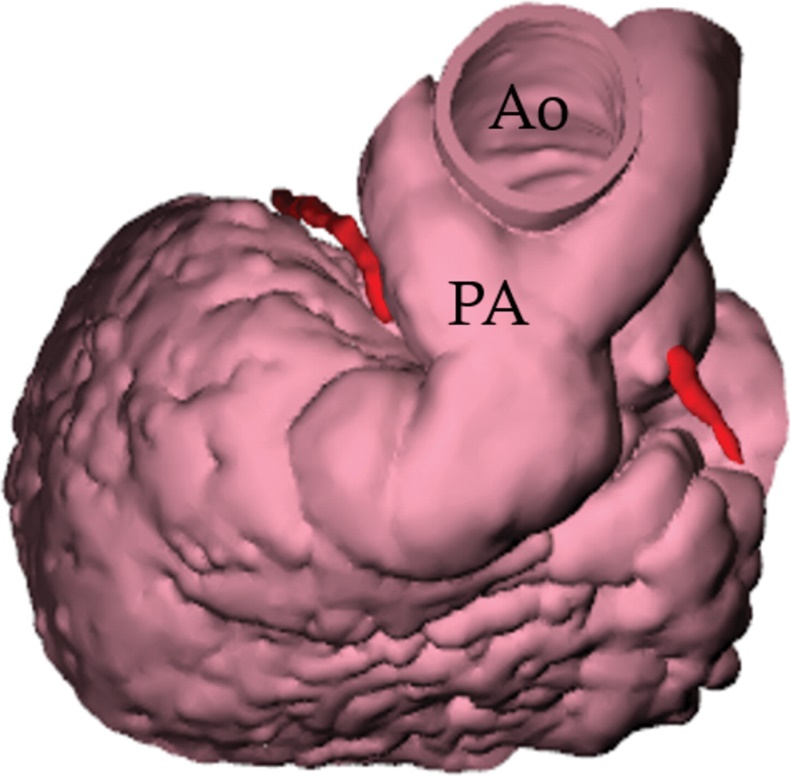 На МР- и КТ-изображениях отличительной чертой операция артериального переключения является легочной ствол, расположенный кпереди от восходящей неоаорты, при этом правая и левая ЛА огибают восходящую неоаорту.
3D моделированное КТ-изображение сердца
КТ ангиография сердца
Из-за такой анатомии и рубцовой ткани в месте анастомоза, легочный ствол может быть сдавлен грудиной и неоаортой. 
Ветви ЛА также меньше по сравнению с таковыми у лиц без патологии.
Коронарные осложнения операции артериального переключения
Коронарные артерии подвержены риску стеноза или окклюзии после операции артериального переключения из-за фиброза швов, утолщения интимы, перегиба, растяжения или сдавления ЛА, особенно с дилатацией корня неоаорты. 
Стеноз коронарных артерий является наиболее частой причиной ранней смертности после операции артериального переключения с частотой 2-11% и может проявляться ранней аритмией.
Коронарные осложнения операции артериального переключения
МРТ может помочь в оценке проксимального коронарного русла, которые наиболее подвержены риску, в то время как КТ может помочь в оценке всех коронарных артерий.
Ишемию миокарда можно обнаружить при перфузионной МРТ с контрастным усилением. Инфаркт визуализируется у 1,8% пациентов, перенесших операцию артериального переключения , в виде субэндокардиального или трансмурального позднего контрастирования гадолинием.
КТ ангиография сердца у пациента, перенесшего операцию артериального переключения
Функционирующая коронарная артерия, отходящая от правого синуса, и стенозированная левая  коронарная артерия (стрелочка)
Аортальные осложнения после операции артериального переключения
Расширение корня неоаорты является частым поздним осложнением, обнаруживаемым в 76% случаев. 
Предполагаемыми причинами являются: ДМЖП, внутреняя  аномалия неоаортальной стенки и угловатую форму дуги аорты. 
Измерить диаметр корня неоаорты можно с помощь КТ и МРТ ангиографий.
МР-ангиографическое изображение с контрастным усилением у пациента, перенесшего операцию артериального переключения, визуализирует дилятацию корня неоаорты
Осложнение ЛА после операции артериального переключения
Стеноз ствола легочной артерии и ветвей легочных артерий является частым осложнением и наблюдаемым у 5-40% пациентов после операции артериального переключения, при этом до 28% пациентов требуют хирургического вмешательства. 
Стеноз ветви ЛА встречается чаще, чем стеноз ствола легочной артерии, особенно слева, где ветвь пересекает восходящую аорту, и у пациентов, перенесших ранее баллонную ангиопластику.
МР-ангиографическое изображение легочного кровотока 9-летней девочки, перенесшей операции артериального переключения
выраженное сужение левой легочной артерии
Дилатация и недостаточность желудочков
У большинства пациентов, перенесших операцию артериального переключения, объем желудочков нормальный. 
Дилатация ЛЖ (26%) и недостаточность ЛЖ (21,5%) могут быть последствиями аортальной регургитации. 
Другие причины левожелудочковой недостаточности включают нарушения коронарной перфузии и патологическую архитектуру миокарда. 
Дилатация и недостаточность ПЖ могут быть обнаружены у 20% и 5,1% пациентов, соответственно.
Осложнения операции Rastelli и Nikaidoh
Аритмии и внезапная сердечная смерть являются осложнениями операций Rastelli и Nikaidoh. 
Стеноз ПЖ-ЛП канала является основным осложнением , которое может потребовать повторного вмешательства в первое десятилетие жизни. 
Также может наблюдаться кальцификация, перекручивание, аневризма и кондуитная (легочная) регургитация. Стеноз коронарных артерий может быть замечен, если они реимплантированы.
Осложнения операции Rastelli
МРТ-ангиографическое изображение сердца контрастным усилением, показывает сужение экстракардиального канала между ПЖ и ЛА.
Осложнения операции Rastelli
Трехмерное объемное МРТ-ангиографическое изображение пациента, перенесшего операцию Растелли, показывает аневризму корня и восходящего отдела аорты с функционирующем экстракардиальным каналом